Государственный архив Российской Федерации
Противодействие коррупции (общие сведения).
Основные положения антикоррупционного законодательства
в Российской Федерации.
Презентация подготовлена
Организационно-методическим отделом
Государственный архив Российской Федерации
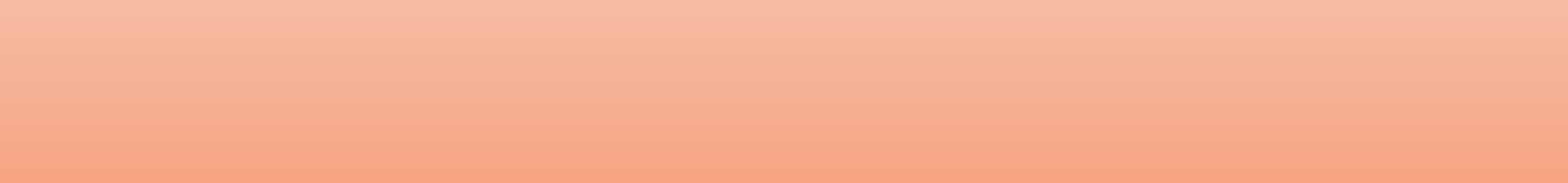 ПОНЯТИЕ КОРРУПЦИИ
-	Коррупция (от лат. corrumpere — растлевать, лат. corruptio —  подкуп, порча) - термин, обозначающий использование
должностным лицом своих властных полномочий и доверенных  ему прав, а также связанных с этим официальным статусом  авторитета, возможностей, связей в целях личной выгоды,  противоречащее законодательству и моральным установкам.


-		Под коррупцией в широком (социальном) смысле понимается  любое использование своего положения для необоснованного
получения прямой или косвенной выгоды.
Государственный архив Российской Федерации
В соответствии с Федеральным законом«О противодействии коррупции» № 273-ФЗ
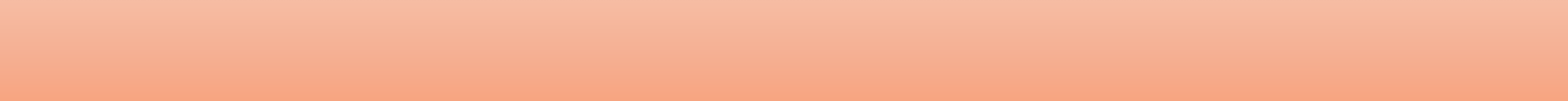 под коррупцией понимаются:
а) злоупотребление служебным положением, дача взятки, получение  взятки, злоупотребление полномочиями, коммерческий подкуп либо иное  незаконное использование физическим лицом своего должностного  положения вопреки законным интересам общества и государства в целях  получения выгоды в виде денег, ценностей, иного имущества или услуг  имущественного характера, иных имущественных прав для себя или для  третьих лиц либо незаконное предоставление такой выгоды указанному  лицу другими физическими лицами;

б) совершение деяний, указанных в подпункте "а" настоящего пункта,  от имени или в интересах юридического лица.
Государственный архив Российской Федерации
Виды коррупции
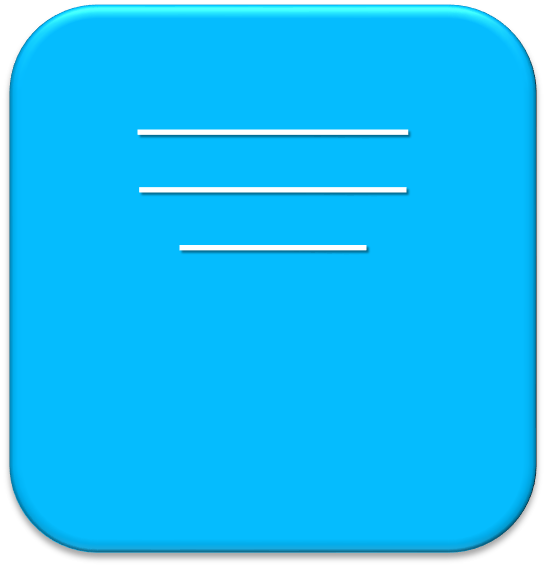 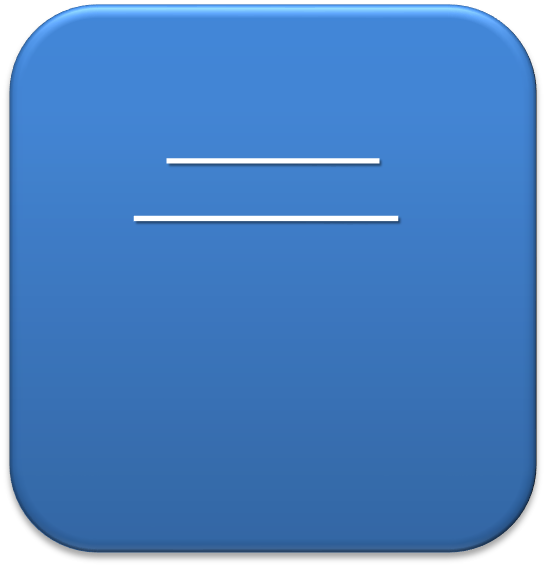 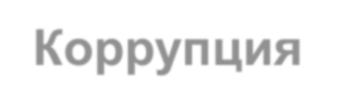 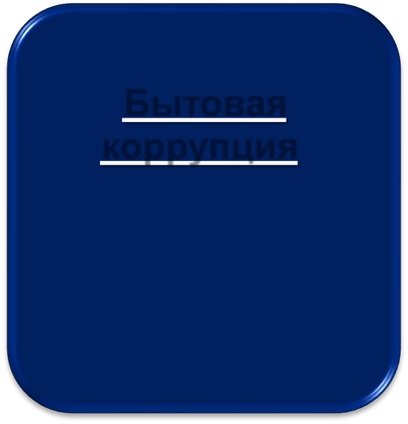 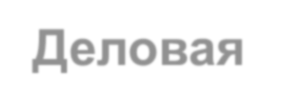 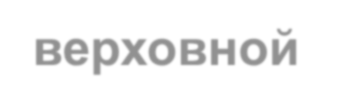 Коррупция  верховной  власти  относится к
политическому  руководству и  высшим судам
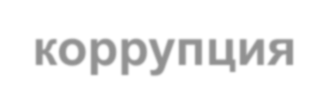 Бытовая  коррупция  порождается
взаимодействием
рядовых граждан  и органов власти
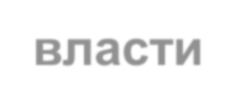 Деловая  коррупция  возникает  при
взаимодействии  власти и бизнеса
Государственный архив Российской Федерации
ОБЩЕСТВЕННАЯ ОПАСНОСТЬ КОРРУПЦИИ
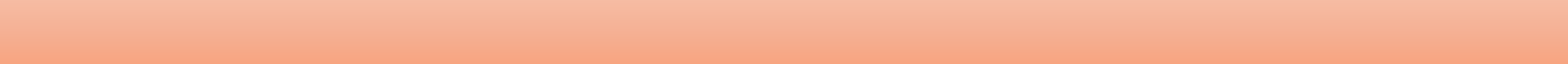 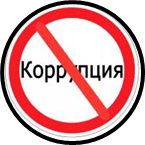 Коррупционные угрозы проявляются во всех сферах
общественной жизни, они стали наиболее опасными и  приобрели черты системной угрозы миру и безопасности
человечества
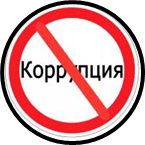 Общественная опасность коррупции заключается в том, что она  оказывает разрушительное, дестабилизирующее воздействие  на все государственные институты, препятствует  поступательному развитию мирового правопорядка
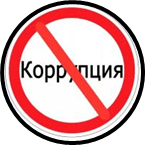 Коррупция угрожает верховенству закона, демократии и правам  человека, нарушает принципы равенства и социальной
справедливости, угрожает стабильности демократических
институтов и моральным устоям общества, угрожает основам
государственного устройства
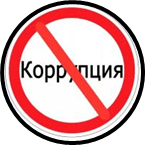 Общественная опасность коррупции также связана с ее  латентным характером. Результаты различных исследований  показывают, что только четыре-пять процентов случаев
коррупции обнаруживается и расследуется
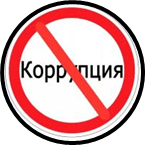 В современных условиях коррупция обоснованно
рассматривается как одна из угроз не только отдельным  государствам, но и мировому сообществу в целом
Государственный архив Российской Федерации
ПОСЛЕДСТВИЯ:
Государственный архив Российской Федерации
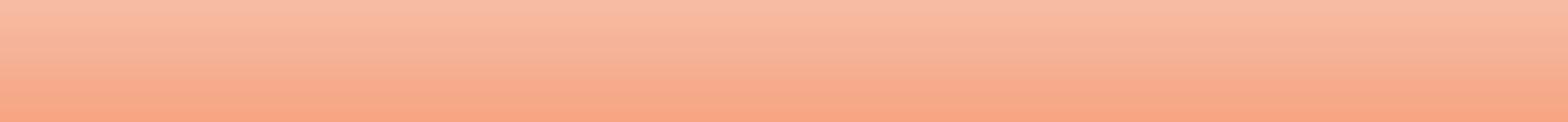 ОБЩЕСТВЕННАЯ ОПАСНОСТЬ КОРРУПЦИИ
Угроза коррупции имеет измерения в области:
социологии:
опасность для жизни и здоровья людей;
замедление социального развития;
неэффективность в освоении государственных средств;
снижение конкуренции;
потери времени из-за хождения за справками;
рост социального неравенства и т. д.;
международных отношений:
снижение международного имиджа;
уменьшение иностранных инвестиций;
уменьшение доходов от международной торговли и т.д.
политики;
обеспечения безопасности:
снижение боеготовности;
уязвимость секретоносителей и т.д.
охраны окружающей среды
Государственный архив Российской Федерации
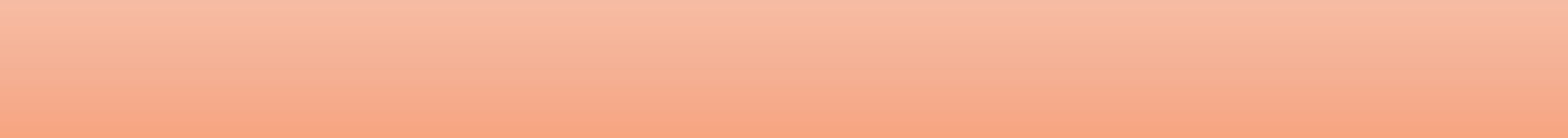 ОСНОВНЫЕ ПРИЧИНЫ
КОРРУПЦИИ
несовершенство государственного управления;
неэффективность законодательства;
избыточное администрирование со стороны государства;
желание получить преимущества в конкуренткой борьбе любой
ценой;
жадность российских чиновников и предпринимателей;
низкий профессиональный уровень правоприменителей;
правовая неграмотность населения;
традиция
низкий	уровень	доходов	государственных	и	муниципальных  служащих, врачей, учителей и представителей других профессий;
Государственный архив Российской Федерации
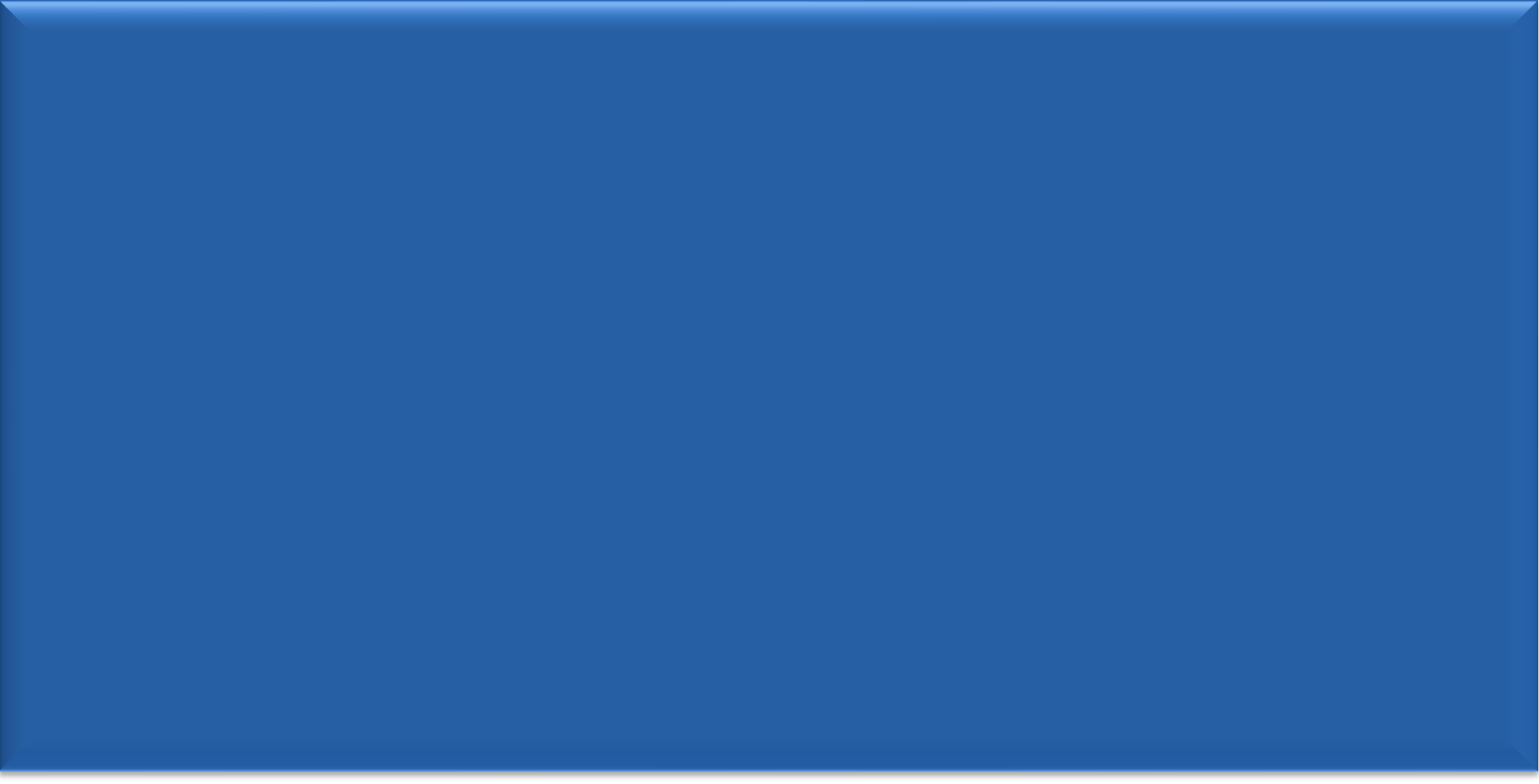 ГОСУДАРСТВЕННАЯ
АНТИКОРРУПЦИОННАЯ ПОЛИТИКА
Государственная антикоррупционная политика – это система мер  противодействия  коррупции,   утвержденных  надлежащим  образом  и скоординированных по целям и времени их осуществления,  закрепленных за исполнителями, обеспеченных в финансовом, кадровом и  пропагандистском планах.

Закон  является   одним   из   средств  реализации   политики.  В системе мер государственной политики по противодействию коррупции,  наряду с правовыми мерами, определяющее место занимают:
организационные меры;
кадровые меры;
финансовые и иные материальные меры;
пропагандистские и просветительские меры
Государственный архив Российской Федерации
Основные нормативные правовые акты по вопросам
противодействия коррупции	в Российской Федерации
Международные нормативные правовые акты
Международный кодекс поведения государственных должностных лиц (принят Генеральной
Ассамблеей ООН 12 декабря 1996 г.)
Декларация о борьбе с коррупцией и взяточничеством в международных коммерческих  операциях (принята Генеральной Ассамблеей ООН 12 декабря 1996 г.)
Двадцать принципов борьбы с коррупцией (утверждены резолюцией Комитета министров  Совета Европы 6 ноября 1997 г.)
Конвенция ОЭСР по борьбе с подкупом иностранных должностных лиц при осуществлении
международных коммерческих сделок (от 17 декабря 1997 г.)
Конвенция Совета Европы об уголовной ответственности за коррупцию  (от 27 января 1999 г.)
Конвенция ООН против коррупции (принята Генеральной Ассамблеей ООН  31 октября 2003 г.)
Руководство ООН «Практические меры по борьбе с коррупцией» (принята Генеральной  Ассамблеей ООН 31 октября 2003 г.)
Модельный закон «Об основах законодательства об антикоррупционной политике» (принят  Межпарламентской Ассамблеей государств-участников СНГ
15 ноября 2003 г.)
Государственный архив Российской Федерации
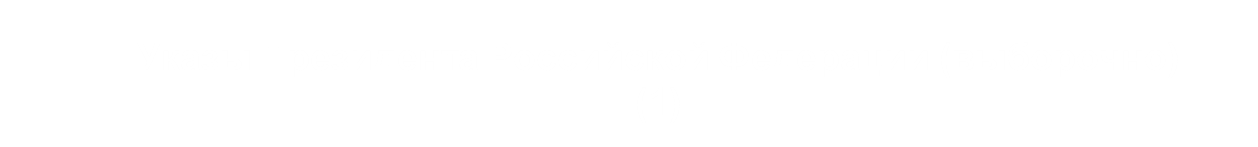 Об утверждении перечня должностей федеральной государственной службы, при  назначении на которые граждане и при замещении которых федеральные государственные  служащие обязаны представлять сведения о своих доходах, об имуществе и обязательствах  имущественного характера, а также сведения о доходах, об имуществе и обязательствах  имущественного характера своих супруги (супруга) и несовершеннолетних детей (от  18.05.2009 № 557);
  О представлении гражданами, претендующими на замещение должностей федеральной  государственной службы, и федеральными государственными служащими сведений о  доходах, об имуществе и обязательствах имущественного характера (от 18.05.2009 № 559);
  О проверке достоверности и полноты сведений, представляемых гражданами,  претендующими на замещение должностей федеральной государственной службы, и  федеральными государственными служащими, и соблюдения федеральными  государственными служащими требований к служебному поведению (от 21.09.2009 № 1065);
Государственный архив Российской Федерации
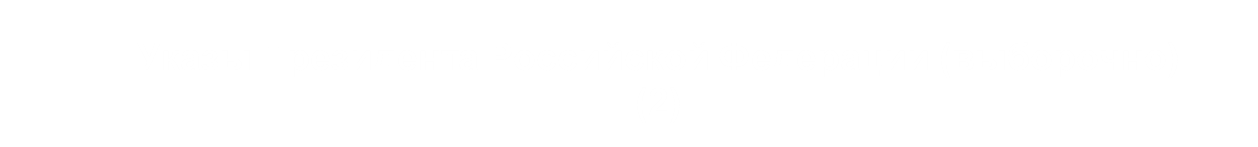 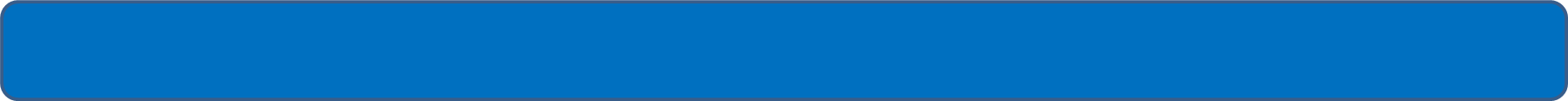 Об  основных  направлениях  совершенствования  системы  государственного  управления
      (от 07.05.2012 № 601);
  О мерах по реализации отдельных положений Федерального закона «О противодействии  коррупции»       (от 02.04.2013 № 309);
  О мерах по реализации отдельных положений Федерального закона «О контроле за  соответствием расходов лиц,            замещающих государственные должности, и иных лиц их доходам»  (от 02.04.2013 № 310);
  Вопросы противодействия коррупции (от 08.07.2013 № 613);
  Об Управлении Президента Российской Федерации по вопросам противодействия коррупции        (от 03.12.2013 № 878);
  О мерах по совершенствованию организации деятельности в области противодействия коррупции         (15.07.2015 № 364);
О  Национальном плане противодействия коррупции на 2021 - 2024 годы (от 16.08.2021 № 478);

О государственной информационной системе в области противодействия коррупции «Посейдон» и внесении изменений в некоторые акты Президента Российской Федерации (от 25.04.2022 № 232)
Государственный архив Российской Федерации
ПОНЯТИЕ ПРОТИВОДЕЙСТВИЯ КОРРУПЦИИ
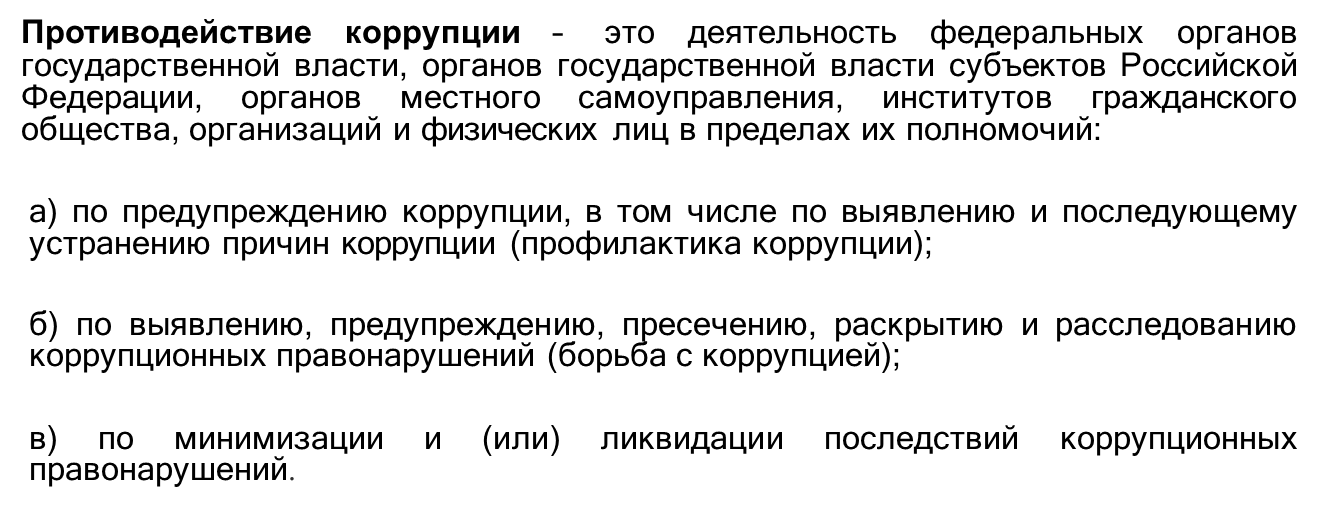 Государственный архив Российской Федерации
Организационные основы противодействиякоррупции
Правоохранительные органы, иные государственные органы, органы местного  самоуправления и их должностные лица обязаны информировать подразделения  кадровых служб соответствующих федеральных органов государственной власти,  органов государственной власти субъектов Российской Федерации и органов  местного самоуправления по профилактике коррупционных и иных правонарушений  (должностных лиц кадровых служб указанных органов, ответственных за работу по  профилактике коррупционных и иных правонарушений) о ставших им известными  фактах несоблюдения государственным или муниципальным служащим  ограничений и запретов, требований о предотвращении или об  урегулировании конфликта интересов либо неисполнения обязанностей,  установленных в целях противодействия коррупции.
Ст. 5 Федерального закона от  25 декабря 2008 г. № 273-ФЗ
«О противодействии  коррупции»
Государственный архив Российской Федерации
ОСНОВНЫЕ ПРИНЦИПЫ	ПРОТИВОДЕЙСТВИЯ	КОРРУПЦИИв соответствии с Федеральным законом от 25.12.2008 № 273-ФЗ «О  противодействии коррупции»)
Признание, обеспечение и защита основных прав и свобод человека и  гражданина;
 Законность;
 Публичность и открытость деятельности государственных органов и органов  местного самоуправления;
 Неотвратимость ответственности за совершение коррупционных  правонарушений;
Комплексное использование политических, организационных, информационно-  пропагандистских, социально-экономических, правовых, специальных и иных  мер;
 Приоритетное применение мер по предупреждению коррупции;
 Сотрудничество государства с институтами гражданского общества,
международными организациями и физическими лицами.
Государственный архив Российской Федерации
Национальный план противодействия коррупциина 2021 – 2024 годы
реализуется путем осуществления государственными органами, органами местного самоуправления и организациями мероприятий, направленных на предупреждение коррупции и борьбу с ней, а также на минимизацию и ликвидацию последствий коррупционных правонарушений, по следующим основным направлениям.
I. Совершенствование системы запретов, ограничений и обязанностей, установленных в целях противодействия коррупции в отдельных сферах деятельности;
II. Повышение эффективности мер по предотвращению и урегулированию конфликта интересов
III. Совершенствование порядка проведения проверок достоверности и полноты сведений о доходах, расходах, об имуществе и обязательствах имущественного характера, соблюдения запретов и ограничений, исполнения обязанностей, установленных в целях противодействия коррупции
Государственный архив Российской Федерации
Национальный план противодействия коррупциина 2021 – 2024 годы(продолжение)
IV. Совершенствование правового регулирования ответственности за несоблюдение антикоррупционных стандартов
V. Применение мер административного, уголовного и уголовно- процессуального воздействия и уголовного преследования
VI. Обеспечение защиты информации ограниченного доступа, полученной при осуществлении деятельности в области противодействия коррупции
VII. Совершенствование правового регулирования в части, касающейся ограничений, налагаемых на граждан после их увольнения с государственной (муниципальной) службы
Государственный архив Российской Федерации
Национальный план противодействия коррупциина 2021 – 2024 годы(продолжение)
VIII. Реализация мер по противодействию коррупции в организациях, осуществляющих деятельность в частном секторе экономики
IX. Совершенствование правовых и организационных основ противодействия коррупции в субъектах Российской Федерации
X. Совершенствование мер по противодействию коррупции при осуществлении закупок товаров, работ, услуг для обеспечения государственных и муниципальных нужд, закупок, осуществляемых отдельными видами юридических лиц, а также при распоряжении государственным и муниципальным имуществом
XI. Реализация мер по повышению эффективности антикоррупционной экспертизы нормативных правовых актов и проектов нормативных правовых актов
Государственный архив Российской Федерации
Национальный план противодействия коррупциина 2021 – 2024 годы(продолжение)
XII. Повышение эффективности образовательных и иных мероприятий, направленных на антикоррупционное просвещение и популяризацию в обществе антикоррупционных стандартов
XIII. Применение дополнительных мер по расширению участия граждан и институтов гражданского общества в реализации государственной политики в области противодействия коррупции
XIV. Повышение эффективности международного сотрудничества Российской Федерации в области противодействия коррупции. Укрепление международного авторитета России
XV. Реализация мер по систематизации и актуализации нормативно-правовой базы в области противодействия коррупции
XVI. Применение цифровых технологий в целях противодействия коррупции и разработка мер по противодействию новым формам проявления коррупции, связанным с использованием цифровых технологий
Государственный архив Российской Федерации
ОСНОВНЫЕ	 МЕРЫ  ПРОФИЛАКТИКИ  КОРРУПЦИИ(в соответствии с Федеральным законом от 25.12.2008 № 273-ФЗ«О противодействии коррупции»)
Профилактика коррупции осуществляется путем применения следующих основных мер:
1) Формирование в обществе нетерпимости к коррупционному поведению; 
2) Антикоррупционная экспертиза правовых актов и их проектов;
3) Предъявление в установленном законом порядке квалификационных требований к гражданам, претендующим на замещение государственных или муниципальных должностей и должностей государственной или муниципальной службы, а также проверка в установленном порядке сведений, представляемых указанными гражданами;
4) Установление в качестве основания для освобождения от замещаемой должности и (или) увольнения лица, замещающего должность государственной или муниципальной службы, включенную в перечень, установленный нормативными правовыми актами Российской Федерации, с замещаемой должности государственной или муниципальной службы или для применения в отношении его иных мер юридической ответственности непредставления им сведений либо представления заведомо недостоверных или неполных сведений о своих доходах, расходах, имуществе и обязательствах имущественного характера, а также представления заведомо ложных сведений о доходах, расходах, об имуществе и обязательствах имущественного характера своих супруги (супруга) и несовершеннолетних детей;
Государственный архив Российской Федерации
ОСНОВНЫЕ	 МЕРЫ  ПРОФИЛАКТИКИ  КОРРУПЦИИ(в соответствии с Федеральным законом от 25.12.2008 № 273-ФЗ«О противодействии коррупции»)
5) Внедрение в практику кадровой работы федеральных органов государственной власти, органов государственной власти субъектов Российской Федерации, органов местного самоуправления правила, в соответствии с которым длительное, безупречное и эффективное исполнение государственным или муниципальным служащим своих должностных обязанностей должно в обязательном порядке учитываться при назначении его на вышестоящую должность, присвоении ему воинского или специального звания, классного чина, дипломатического ранга или при его поощрении;

6) Развитие институтов общественного и парламентского контроля за соблюдением законодательства Российской Федерации о противодействии коррупции.
Государственный архив Российской Федерации
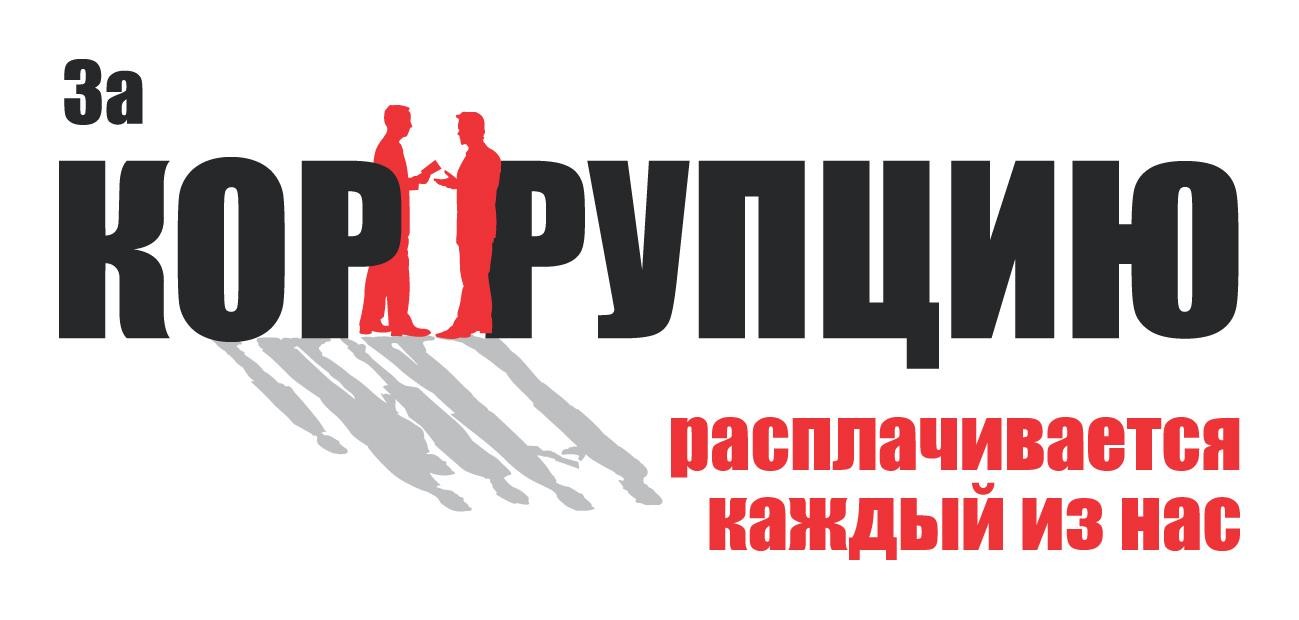